Урок по истории в 5 классе
по теме:
«Западная Азия в древности
Древнее Двуречье» 

выполнила учитель истории МОУ «КСОШ»
Белякова Светлана Анатольевна
Тигр
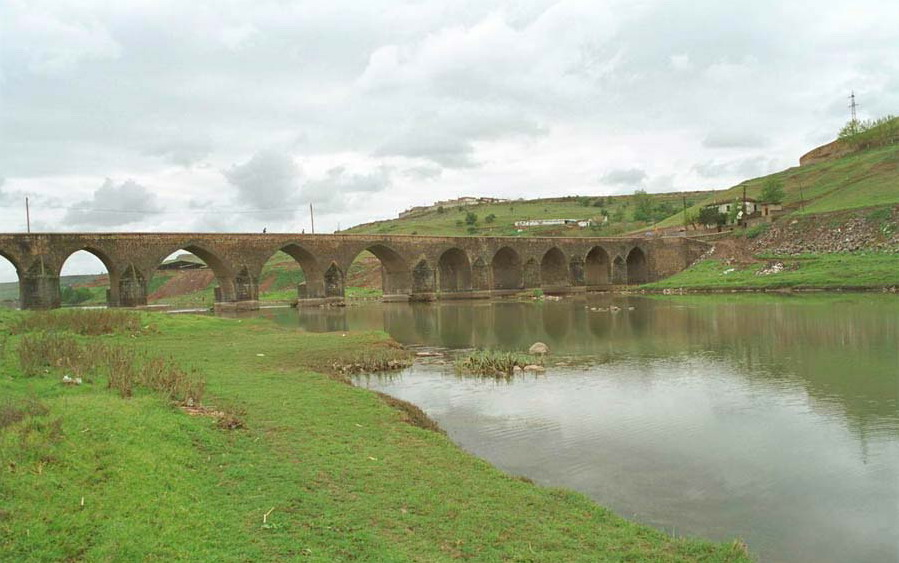 Евфрат
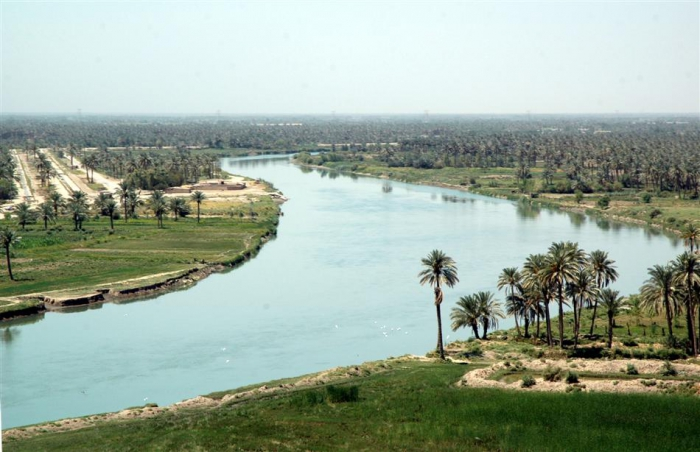 Двуречье
Здесь более 5000 лет назад возникли самые первые государства на Земле.
Ур
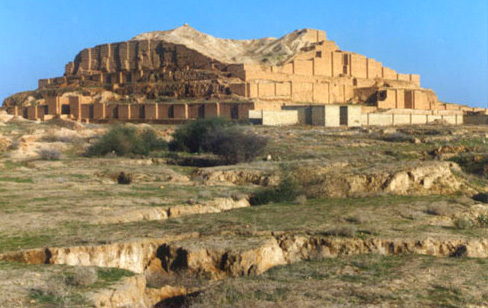 Урук
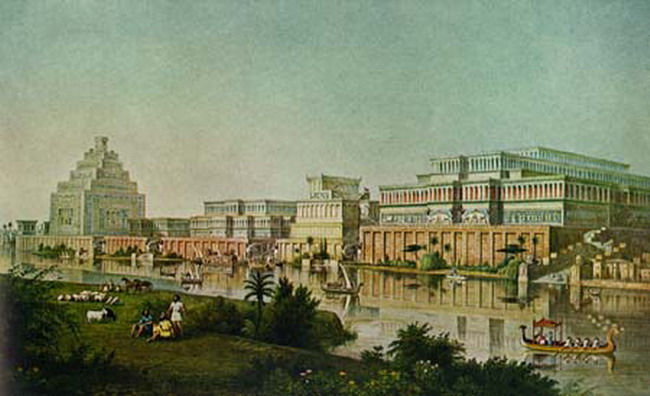 Особенности природных условий
- плодородные почвы
сухой жаркий климат
земля давала богатейший урожай
разливы рек проходили бурно, обрушивались на селения и пастбища.
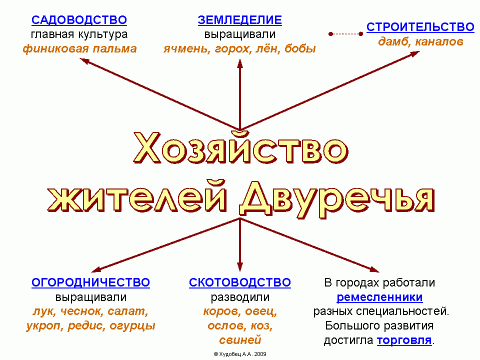 Храм Зиккурат
Центром шумерского города был храм в виде огромной ступенчатой башни.
Шамаш- бог солнца
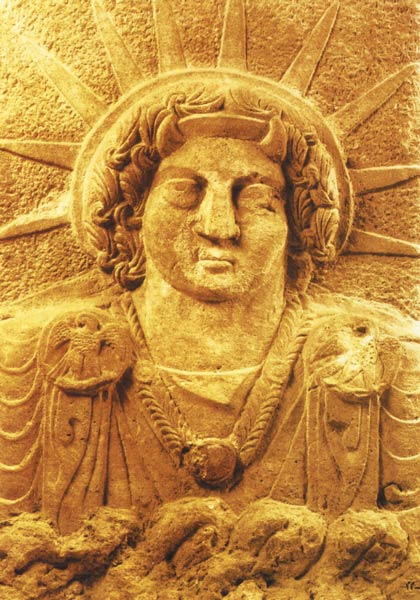 Игра «Веришь- не веришь»
В Двуречье протекает две реки Тигр и Нил.
Самые крупные города Ур и Урук.
Письмо, возникшее в Двуречье, называется клинопись.
Реки разливаются очень медленно.
Государства возникли 7 тыс. лет назад.
Двуречье названо потому, что находится между двух рек.